Example of EC Website
BPA
Yong Choi
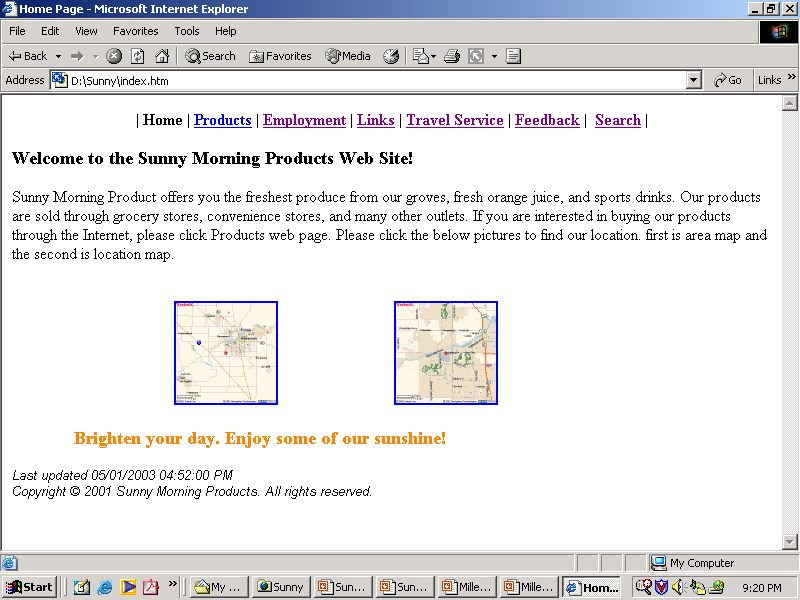 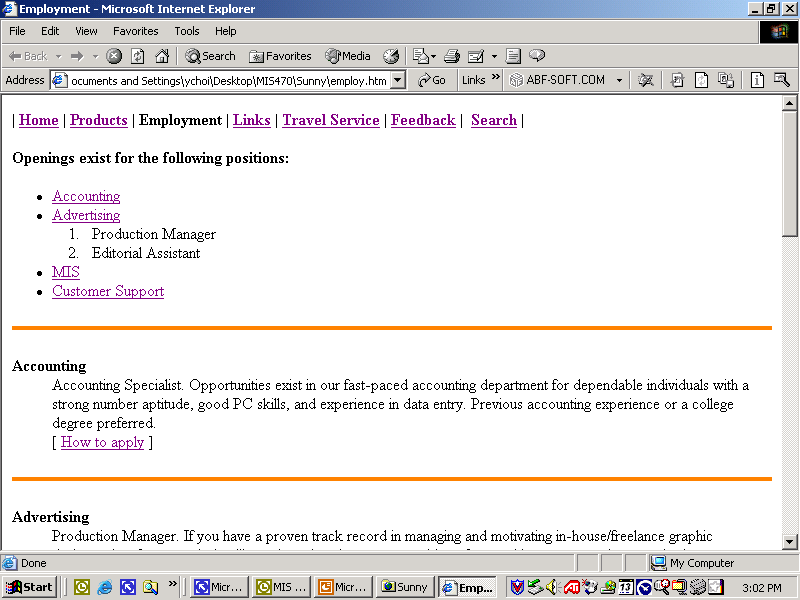 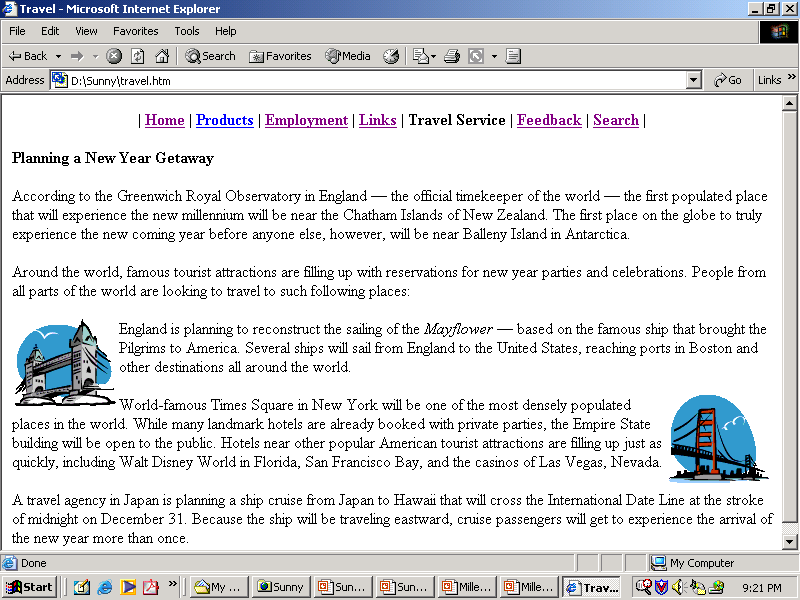 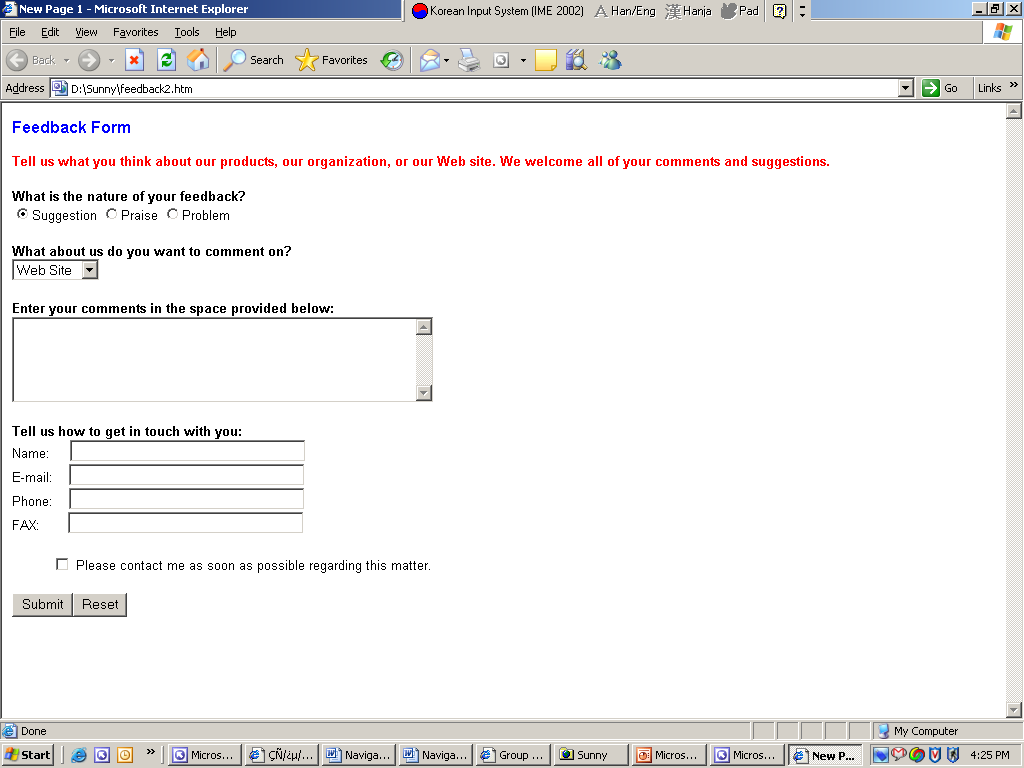 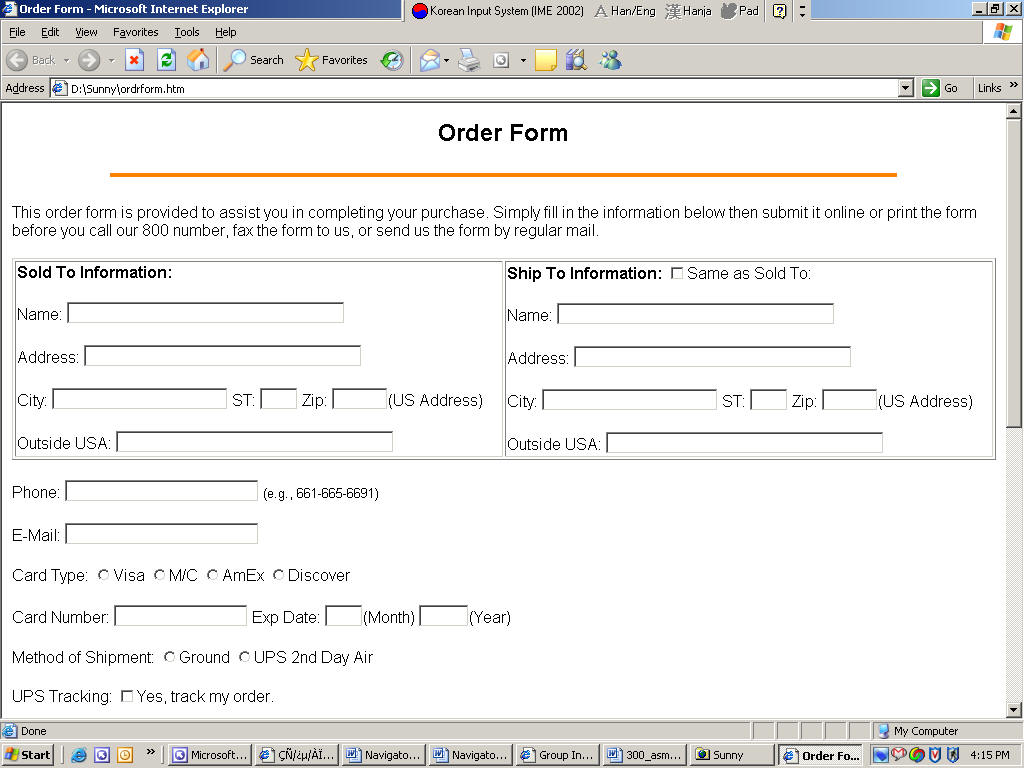 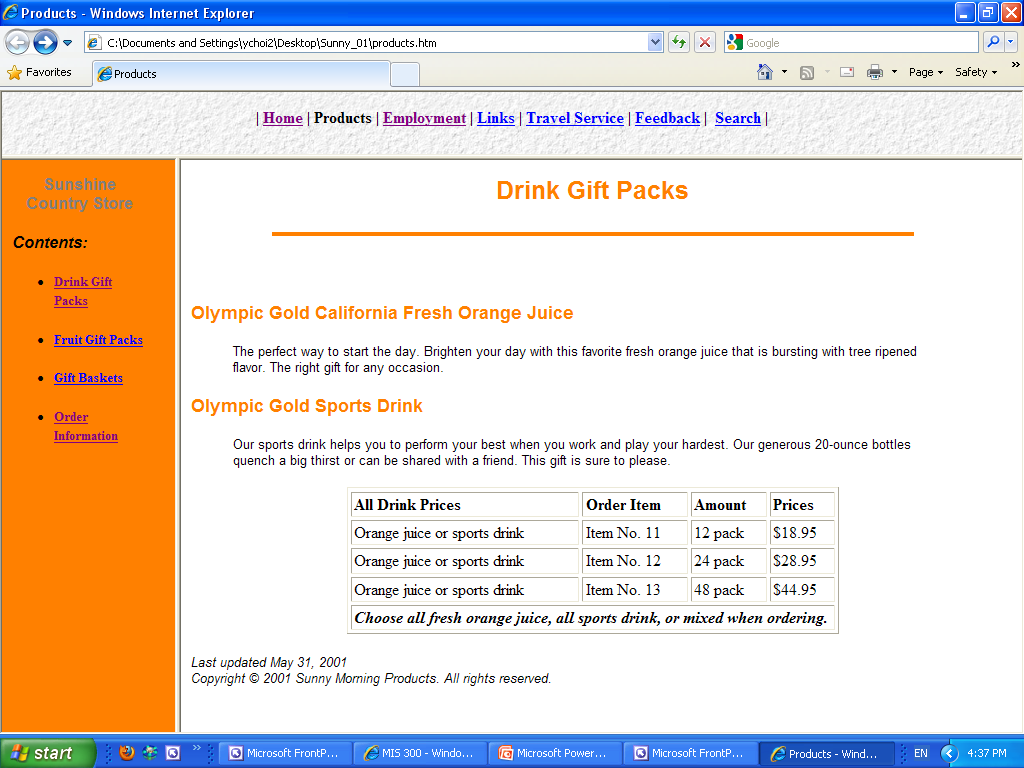